Российский рынок ИКТ: что ожидать в ближайшие три года?
Роберт Фариш 
Вице-президент, IDC CIS
© IDC
IDC: поддержка цифровой стратегии
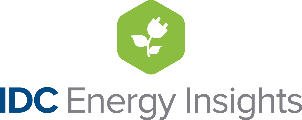 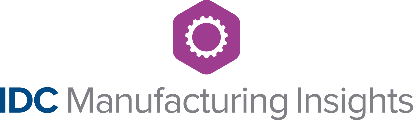 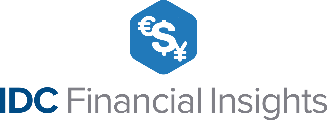 Продвижение стратегии в нефтегазовом секторе
Модернизация коммунальной инфраструктуры
Оптимизация стратегии добычи
 Строительство умных зданий
Инновации в области разработки продукции
Оптимизация цепочки поставок Преобразование производства
Вовлечение клиентов
Повышение результатов
Управление рисками
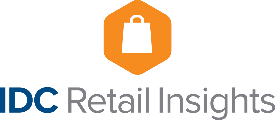 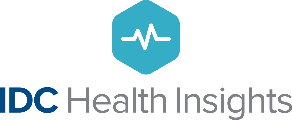 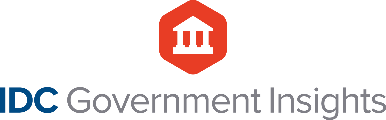 Разработка инновационных методов лечения
Улучшение услуг здравоохранения
Преобразование взаимодействия с потребителями
Создание умных городов
Преобразование государственного управления
Приоритизация государственных инвестиций
Создание омниканального клиентского опыта
Максимизация инвестиций
2
© IDC
Российская экономика растет медленнее, чем экономика большинства стран Европы
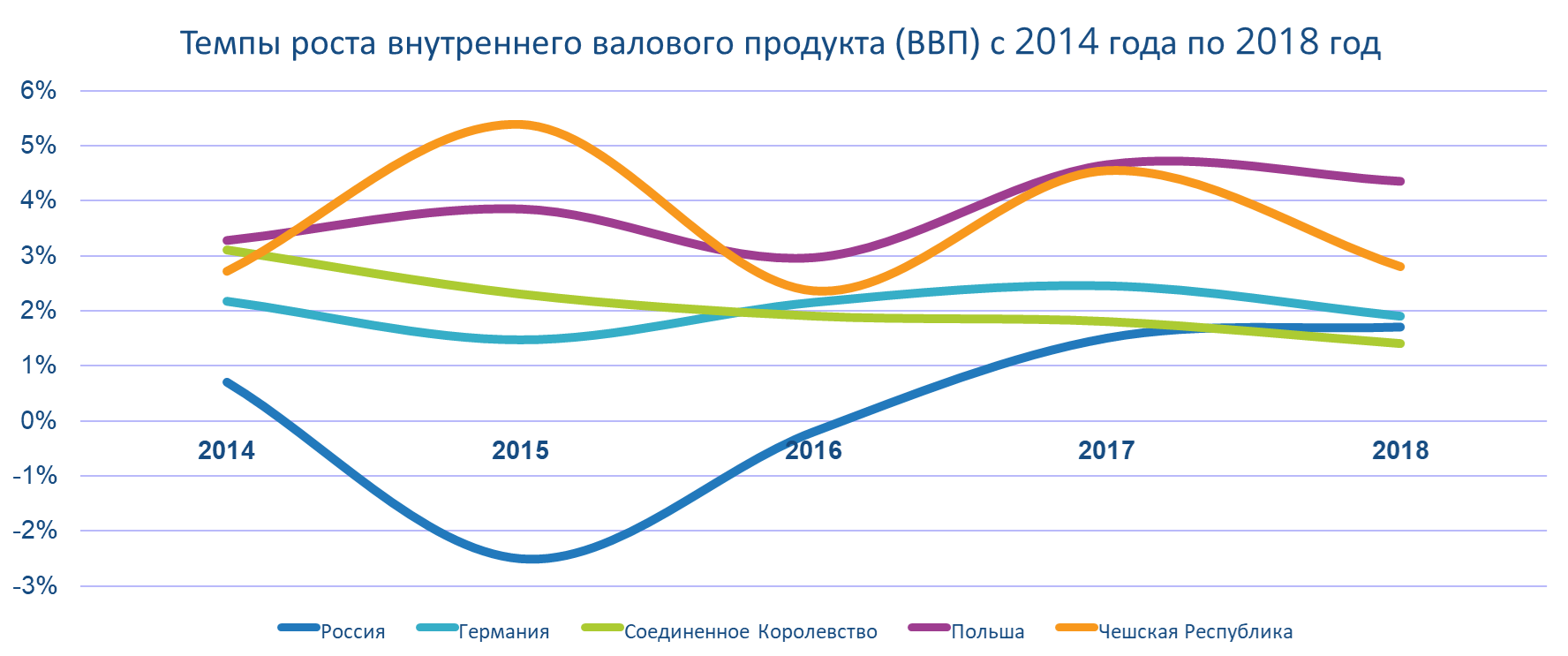 Источник: CEEMEA Group
3
© IDC
Но расходы на ИТ в России растут сильнее, чем в большинстве стран Европы
4
© IDC
[Speaker Notes: % forecast	Slow consumer hardware growth 2018 YoY growth vs 2019 YoY growth 		PC and mobiles (economy and technology) 								
											
% forecast 	Steady - if unspectacular enterpriuse demand (tenders continue but pace we belevie will slow)  2018 YoY growth vs 2019 YoY growth 										
											
% forecast 	Stronger software growth (to supply all of that new Enter HW and to fuel new DX projects)  2018 YoY growth vs 2019 YoY growth]
Некоторые быстрорастущие сегменты, 2018 год
5
© IDC
6
© IDC
7
© IDC
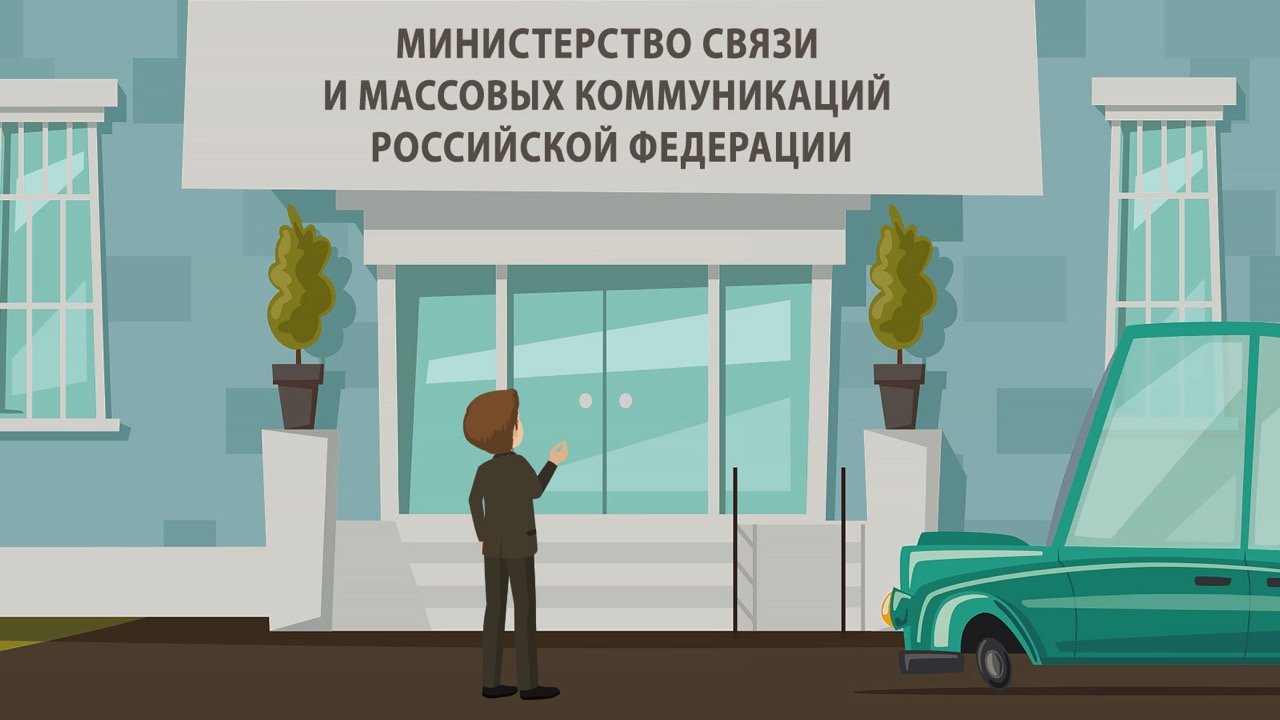 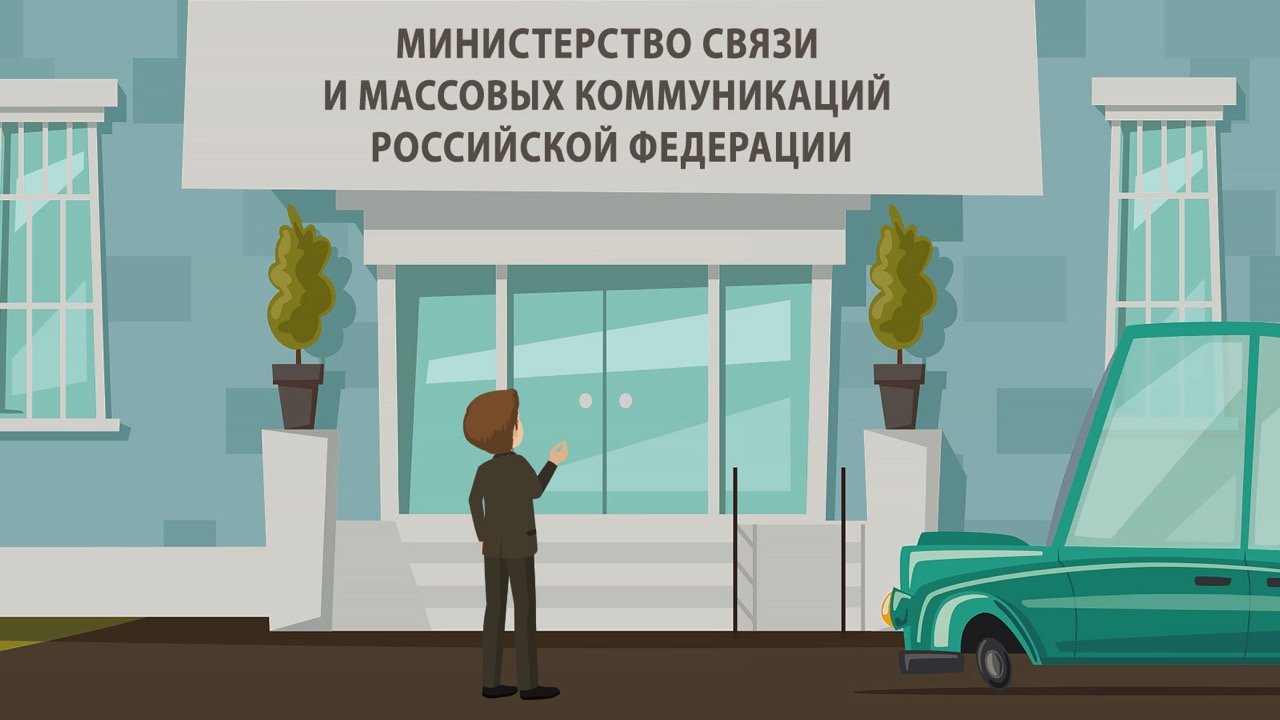 8
© IDC
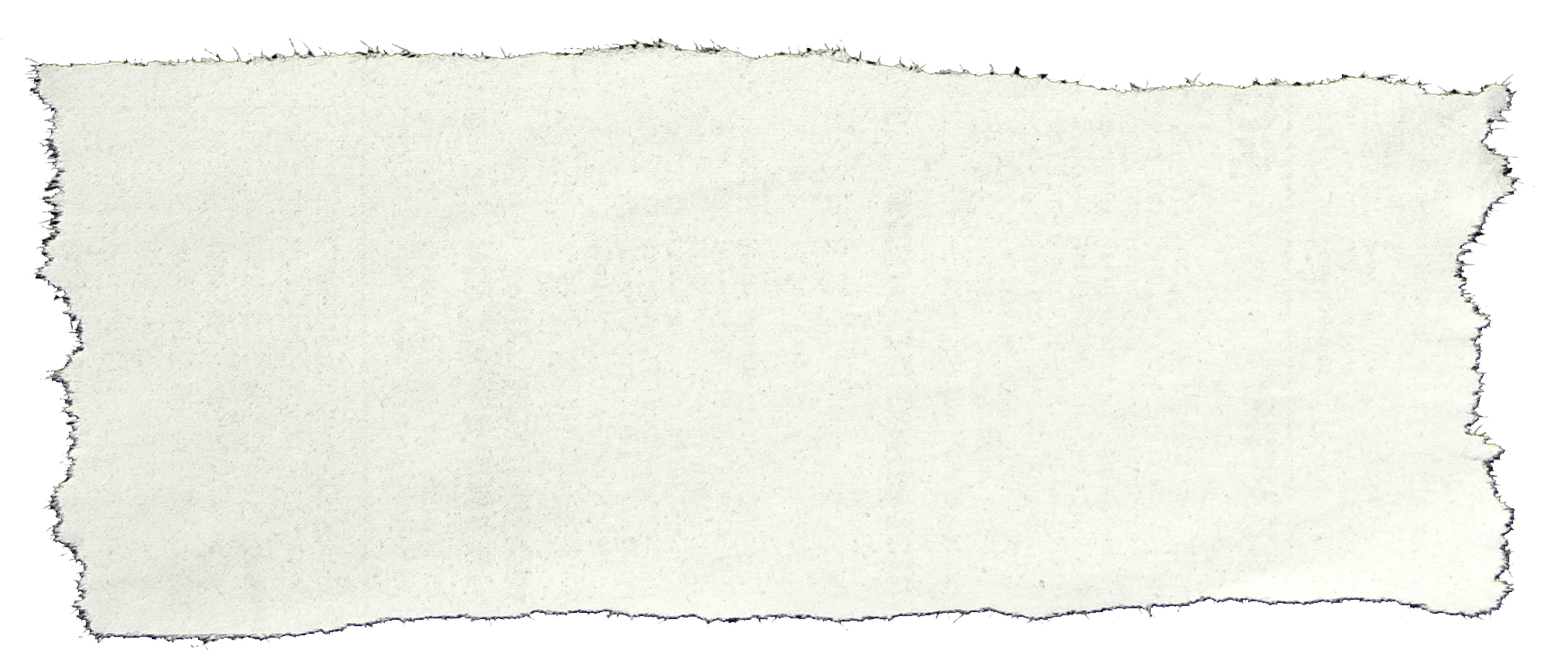 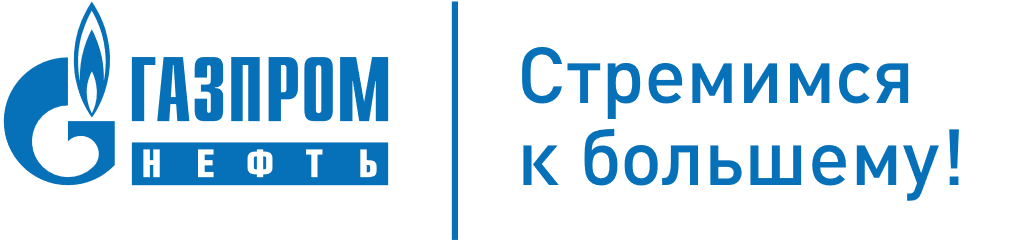 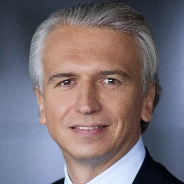 «В условиях высокого уровня нестабильности, неопределенности… необходим качественный рост эффективности, возможный лишь за счет цифровой трансформации всех направлений бизнеса. «Газпром нефть» уже начала этот процесс».
Александр Дюков председатель правления
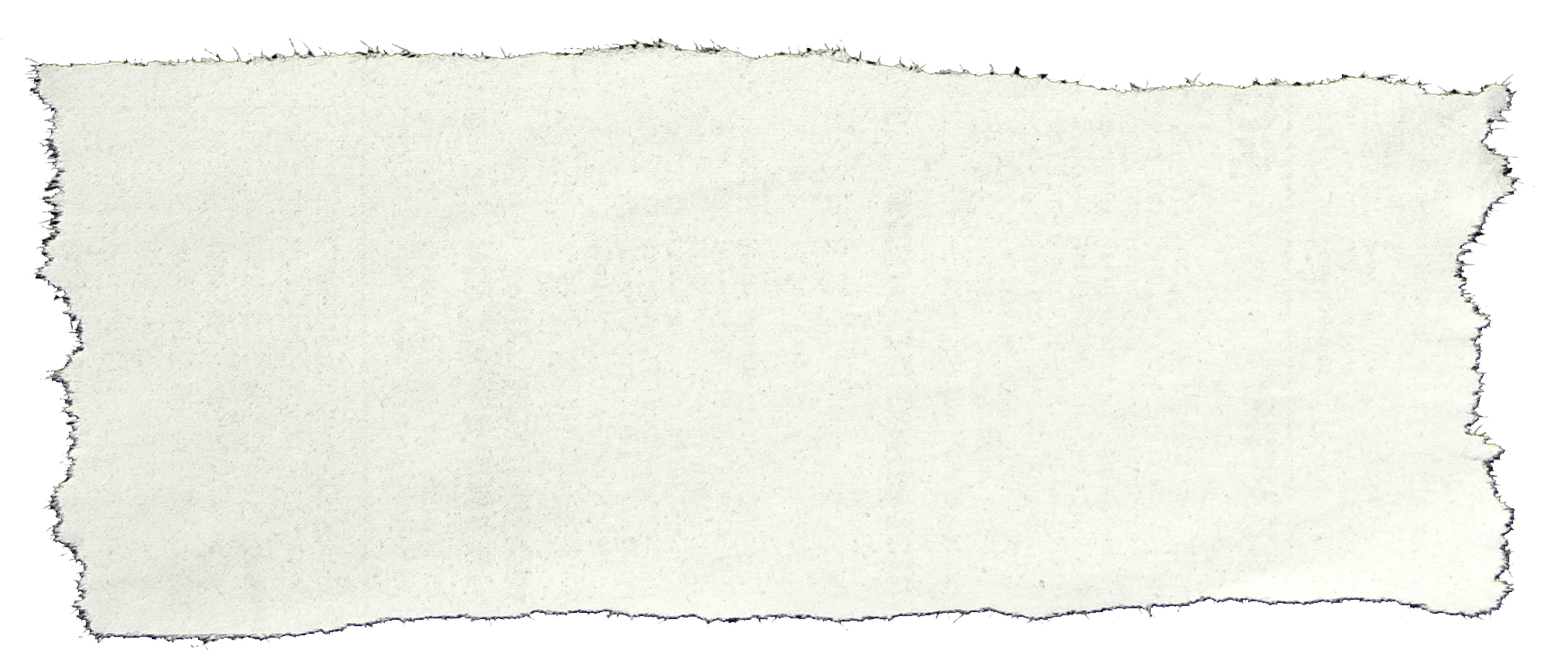 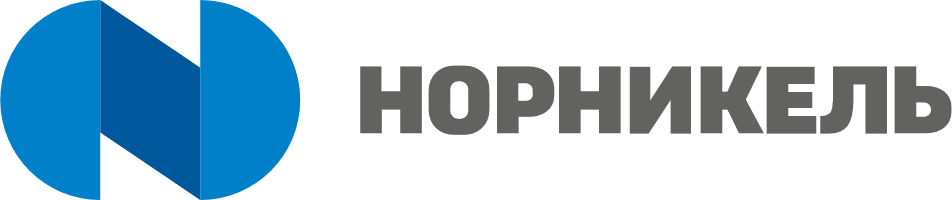 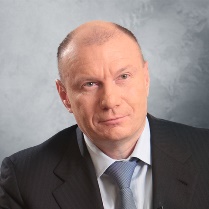 «… я хочу … транспортировать то, что есть в «Норникеле», в цифровые технологии, сделав компанию более понятной для будущей экономики…»
Владимир Потанин
президент, председатель правления
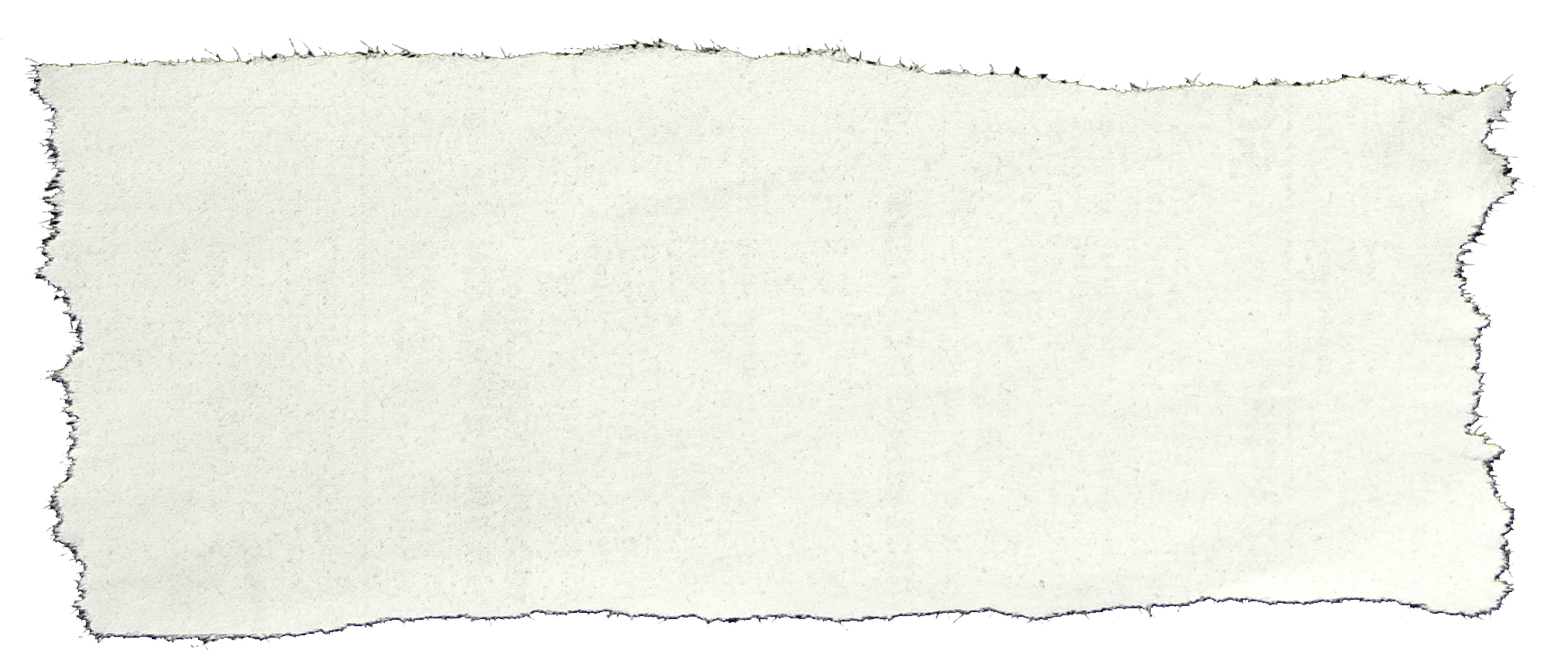 «… в мире, где информация становится все более ценным активом, будет трудно конкурировать без передовых IT-технологий. …Мы должны перейти к новой, «цифровой» модели работы компании».
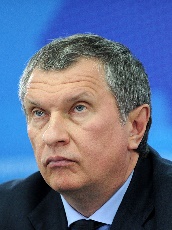 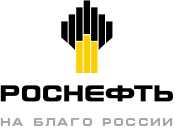 Игорь Сечин
главный исполнительный директор
9
© IDC   Visit us at IDC.com and follow us on Twitter: @IDC
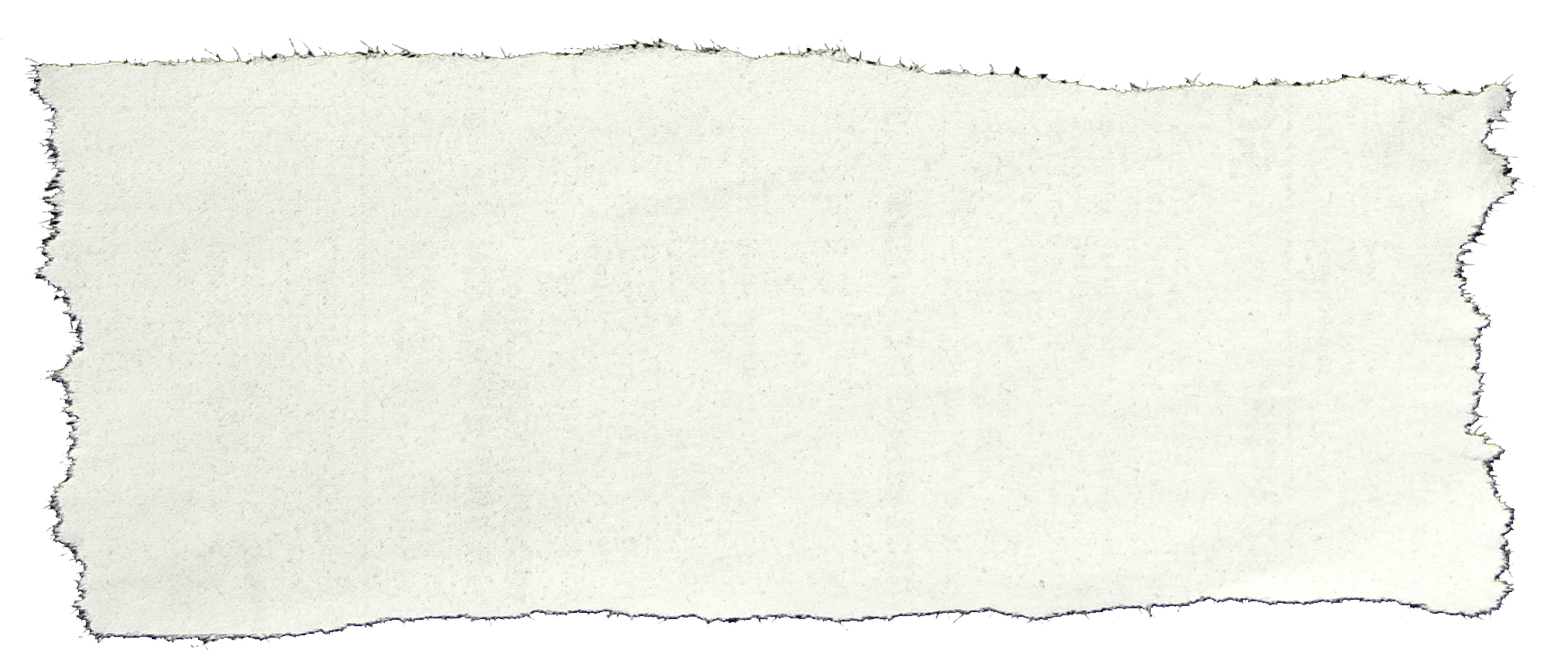 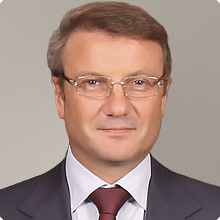 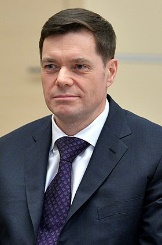 «… долгосрочную пользу принесет только глубокое понимание тех возможностей и рисков, которые дает Индустрия 4.0 бизнесу, а также системный подход, при котором новые инструменты интегрируются в стратегию компании на всех уровнях. То, что мы называем диджитал-трансформацией».
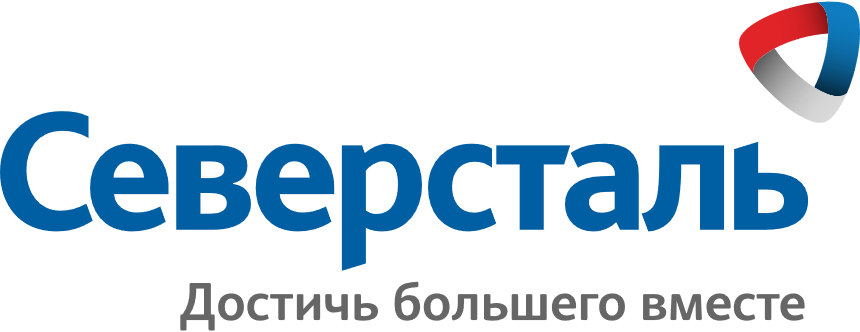 Алексей Мордашов председатель совета директоров
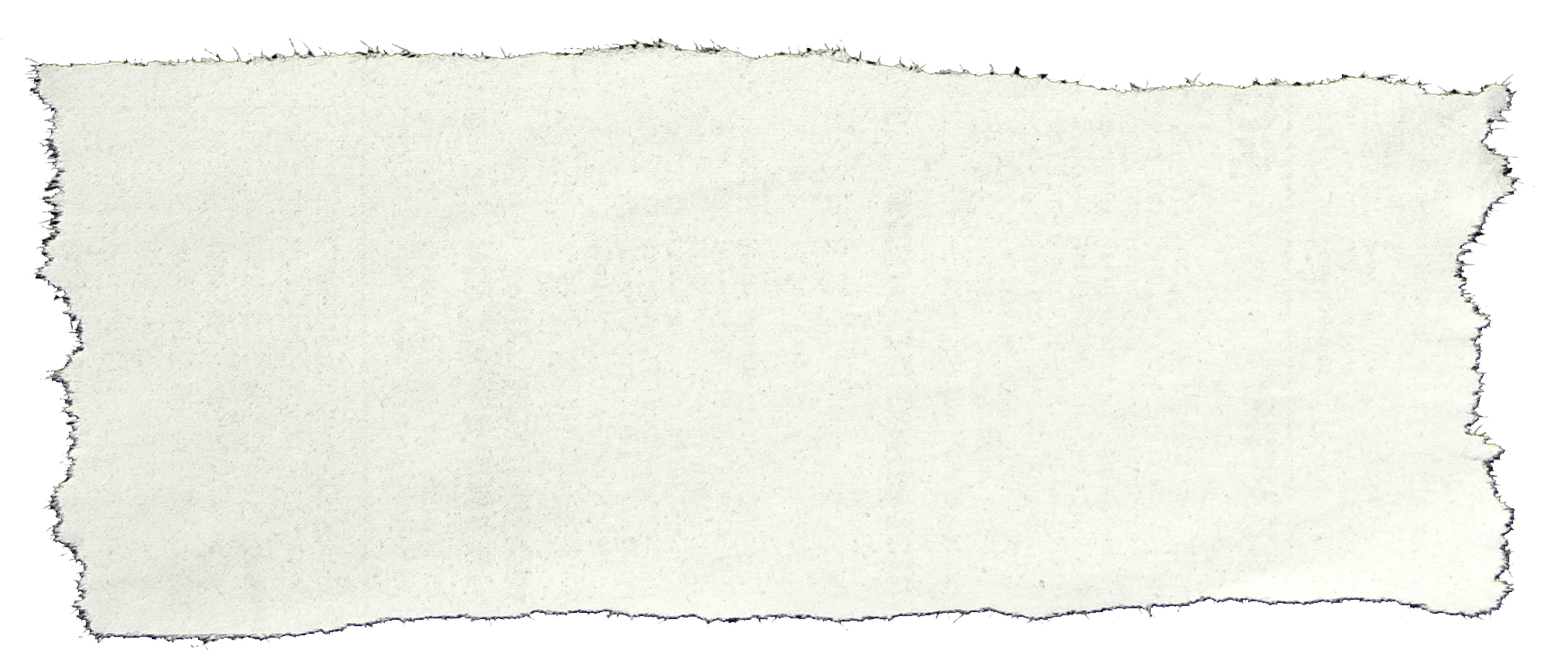 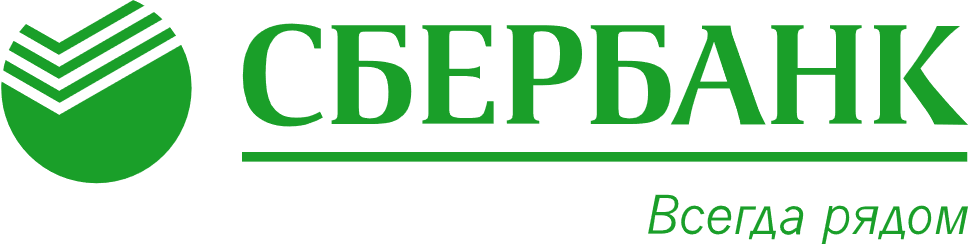 «Мы себе поставили цель, что к 2020 году у нас будет 100% диджитал».
Герман Греф
председатель правления
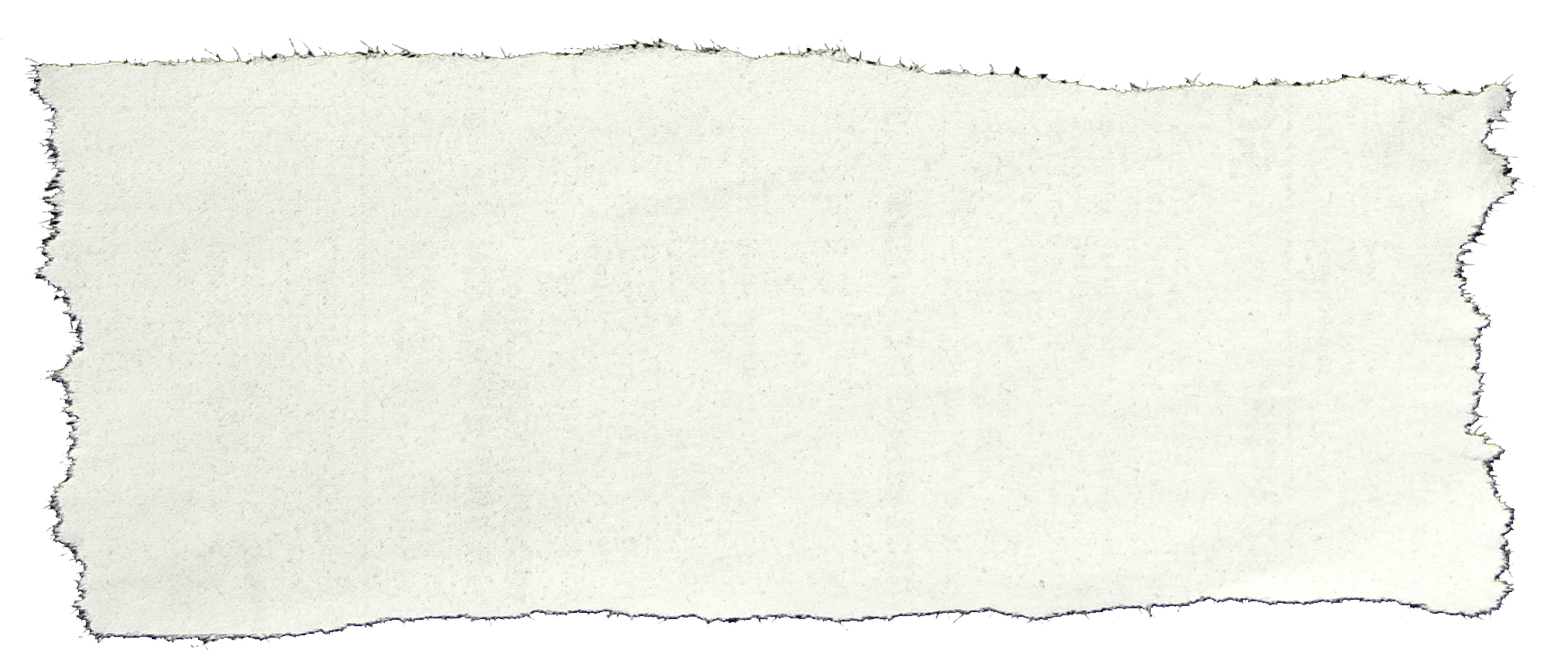 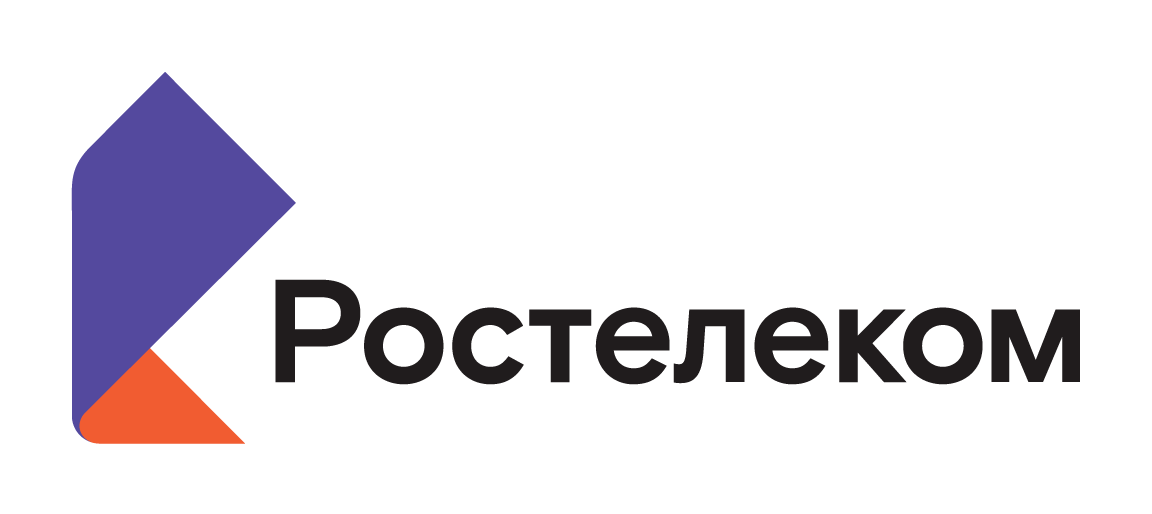 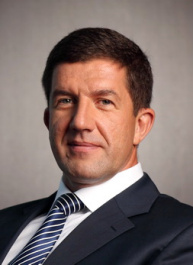 «… в прошлом году компания начала реализацию новой пятилетней стратегии, предполагающей трансформацию в цифровую компанию…»
Михаил Осеевский
президент, председатель правления
10
© IDC   Visit us at IDC.com and follow us on Twitter: @IDC
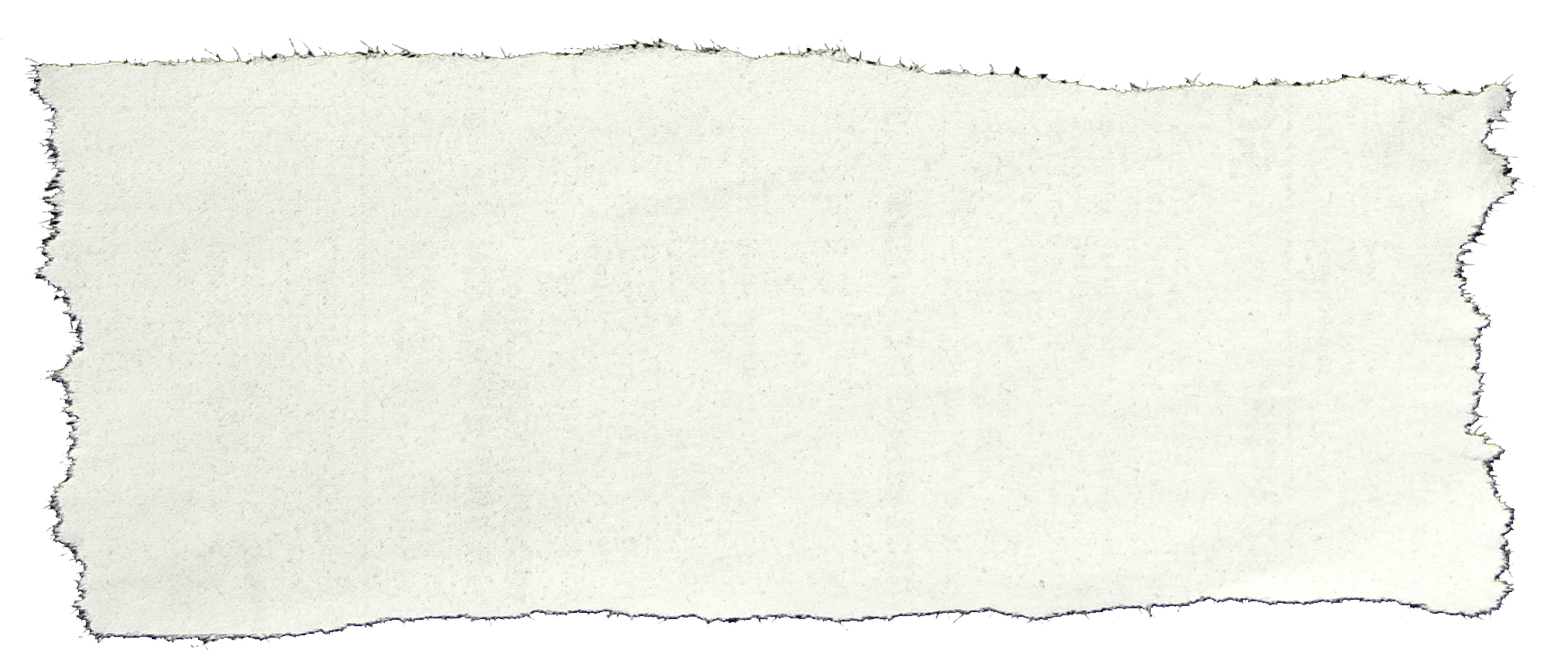 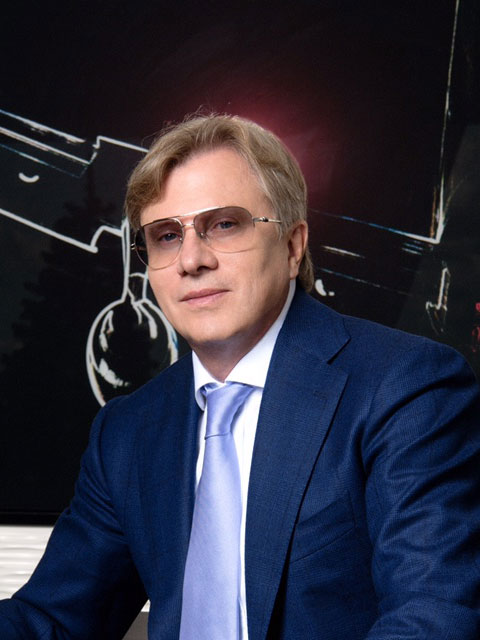 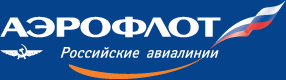 «Мы заложники цифровизации …, поэтому мы её развиваем».
Виталий Савельев
председатель правления. генеральный директор
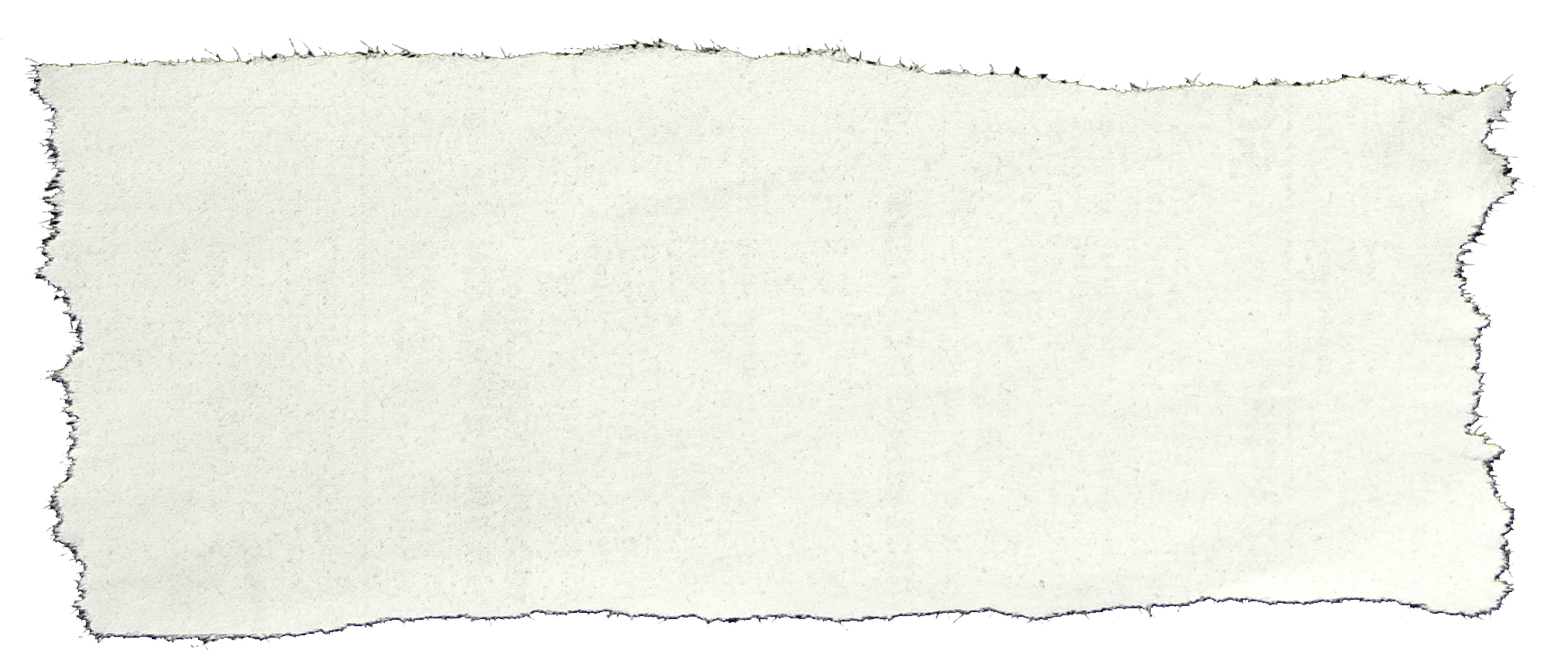 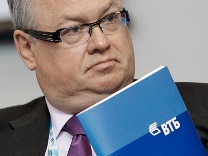 «Цифровой банкинг. Мне кажется, за этим будущее. Вот что меня интересует. …Цифровая экономика и цифровой банкинг».
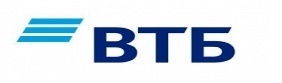 Андрей Костин
президент, председатель правления
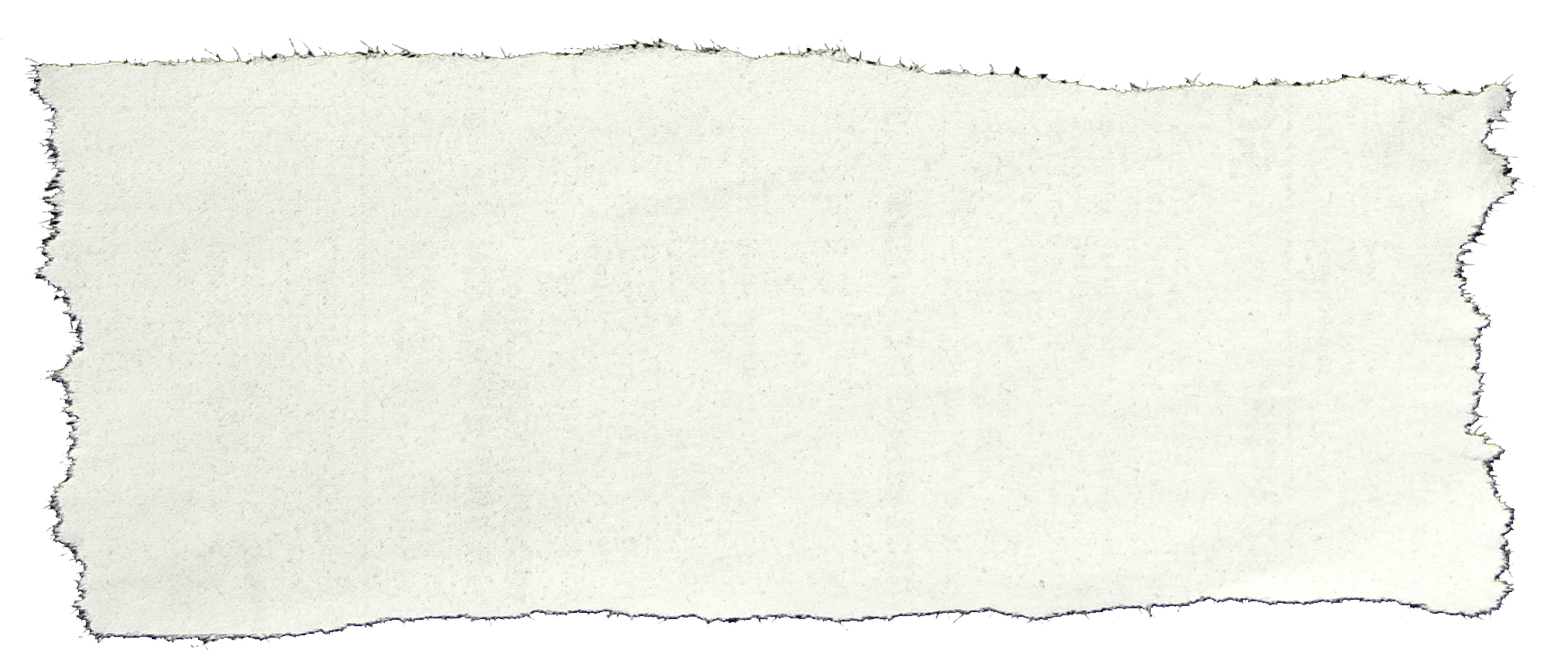 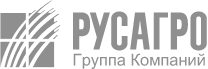 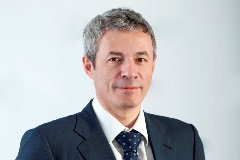 «Мы ежегодно вкладываем по нескольку миллионов долларов в научные исследования... Инвестируем в новые технологии: генетику, геномику, цифровое земледелие».
Вадим Мошкович
председатель совета директоров
11
© IDC   Visit us at IDC.com and follow us on Twitter: @IDC
Влияние облачных технологий на рынки ИТ-инфраструктуры
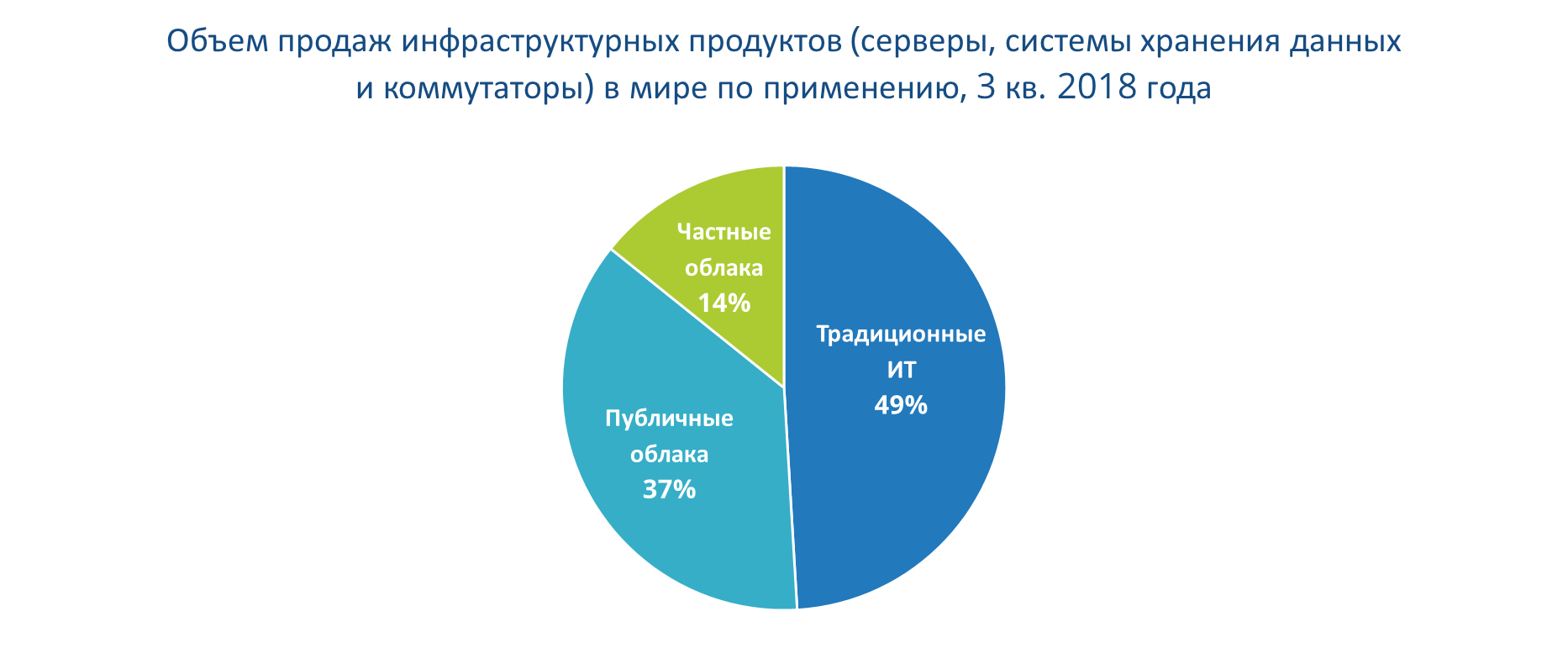 Источник: IDC Quarterly Cloud IT Infrastructure Tracker
12
© IDC
Серверы поддерживают облачные технологии в России
Источник: IDC Quarterly Server Tracker
13
© IDC
Развитие Интернета вещей
Аналитика
IDC определяет Интернет вещей как сеть уникально идентифицируемых конечных точек (или «вещей»), которые автономно подключаются в двух направлениях с использованием IP-подключения.
IDC определяет экосистему Интернета вещей как комплексное сочетание технологий и услуг, включая модули / устройства, различные каналы связи, платформы Интернета вещей, хранилища, серверы, системы безопасности, аналитику и ИТ-услуги.
Платформа
и большие данные
Системные интеграторы 
и сервисные компании
Поставщики
инфраструктуры
(вычисления, сети)
Безопасность
и индустриальные игроки
Поставщики устройств
(сенсоры, датчики, шлюзы)
Телеком-операторы
и поставщики услуг подключения
14
Расходы на ИТ и Интернет вещей
15
© IDC
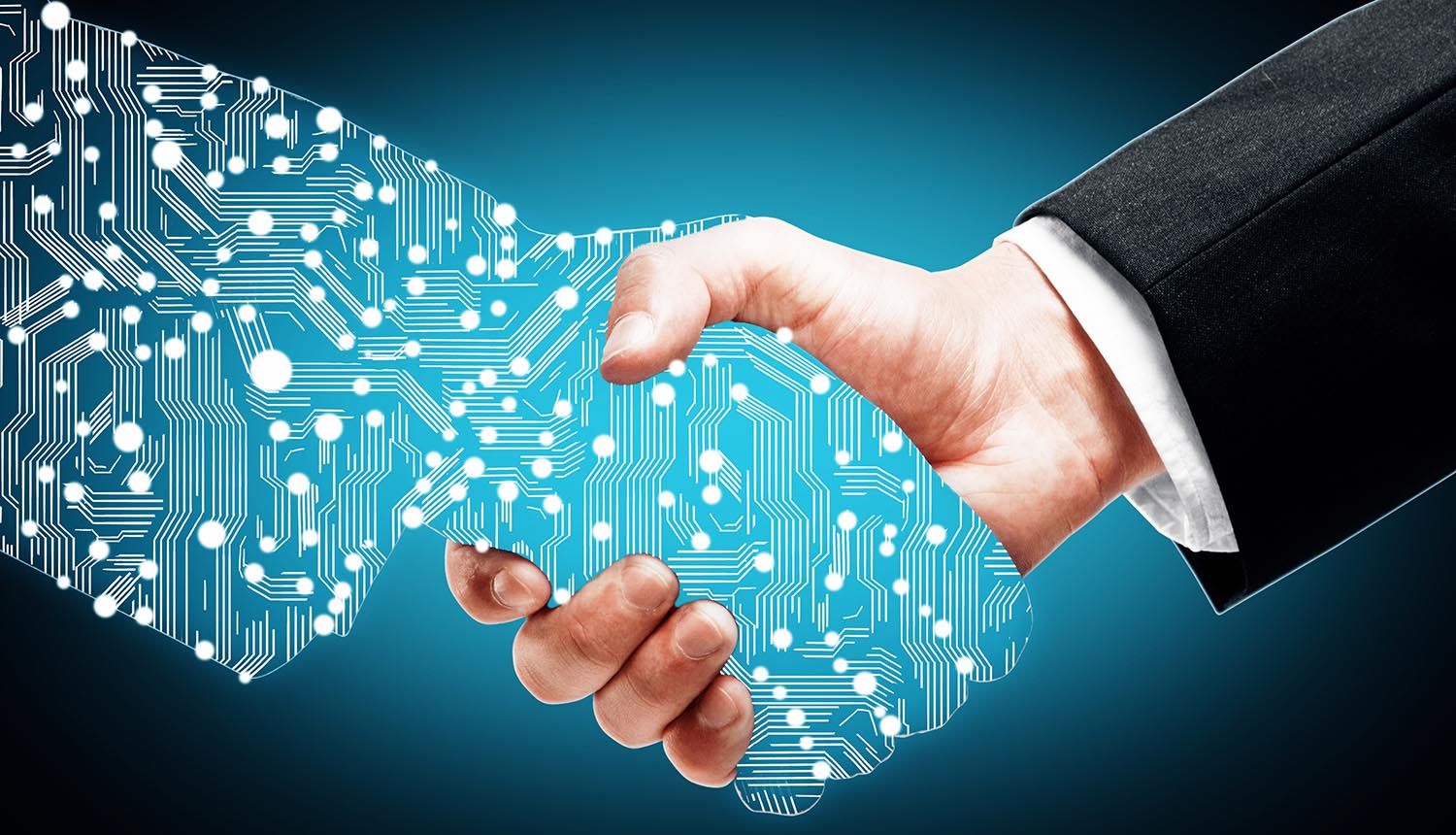 Искусственный интеллект
16
© IDC
Что это означает для ИТ-директора?
Понадобится меньше людей для управления инфраструктурой (специалистов по серверам, системам хранения данных или сетевому оборудованию), администраторов БД, сетевых администраторов
Понадобится больше людей, способных быстро переводить бизнес-задачи в решения 
Вашим специалистам потребуется быть готовыми к тому, чтобы забыть и переучить большую часть того, что они знают…
17
© IDC
Роберт Фариш
rfarish@idc.com  
www.idc.com/russia
18
© IDC